Муниципальное бюджетное общеобразовательное учреждение  
Арбатская средняя общеобразовательная школа
Республика Хакасия,  Таштыпский район,
с. Арбаты
Интерактивный ребус
«Лишайники»

Предмет: биология 5-6 кл.











Автор материала:
Медведева  Татьяна Александровна,
Учитель биологии
Высшей квалификационной категории


с.Арбаты – 2020/21 уч.г.
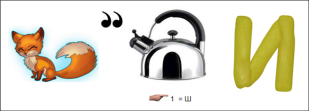 Слабо?
?
ЛИШАЙНИКИ
лиса
шайник
чайник
и
[Speaker Notes: Триггеры – квадраты. Нажимая на них – последовательная разгадка ребуса. Знак вопроса – разгадка ребуса.]
Источники информации
Фон для презентации 
http://rebus1.com – генератор ребусов: 
Лишайники